Kosteneffizienter Sozial-Wohnungsbau
24. Internationale Passivhaustagung    2020


Klimaziele verpasst?
Mit effizienten Neubau-Standards
den Gebäudebestand aktivieren!
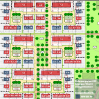 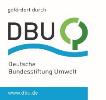 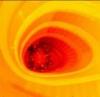 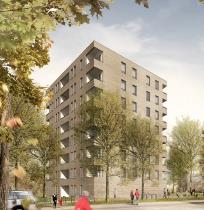 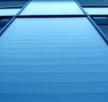 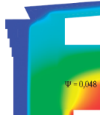 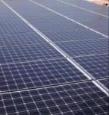 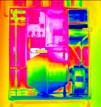 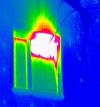 Dr.   Burkhard    Schulze  Darup 
    schulze darup & partner  architekten  Berlin
2. Balance zwischen Effizienz und Erneuerbaren
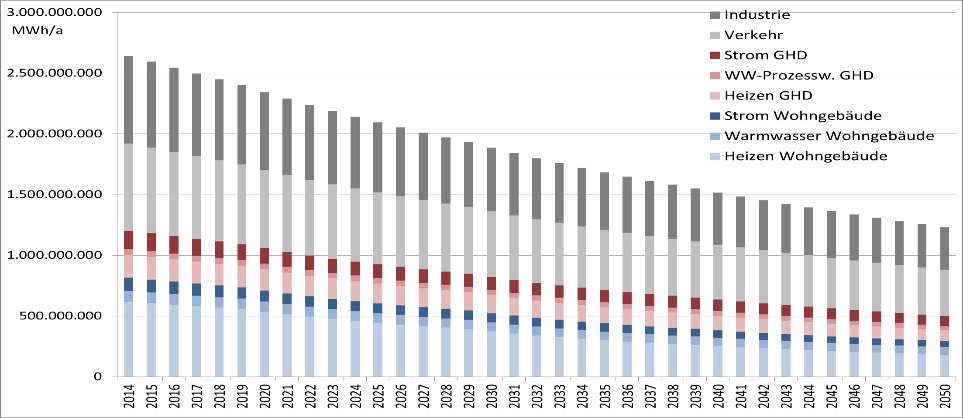 Verluste durch Lastmanagement & Speicherung
Quelle: DGS / Schulze Darup: Gebäudetypologie und Energieeffizienzstrategie BRD, Berlin 2015 & Schulze Darup 2018
1. Von der brennstoff-fossilen zur erneuerbar-strombasierten Versorgung
Direktnutzung über Wärmepumpen 
(Arbeitszahl >3)
Niedertemperatur/Gebäude
PER - Erneuerbare Primärenergie
4 Cent/kWh
1-2 Cent/kWh
PV: 7 - 12 Cent/kWh
2040: 4-6 Cent/kWh
Strom

Primärstrom aus
Wind
PV
Direktnutzung   
- Eigenstromnutzung
- Gebäude
- Quartier
- Region
Verbund national/intern.
Direktelektrisch
7-12 Cent/kWh
4-6 Cent/kWh
Lastmanagement
Verluste
ca. 30 Cent/kWh
ca. 12 Cent/kWh
Power to Gas/Liquid
Verstromung
Gas-Anwendungen (Hochtemp.)
Verluste
Regelenergie / Lastmanagement
Sonstige Erneuerbare
Solarthermie, Wasserkraft, Geothermie…
Speicherung
Direktnutzung
Regelenergie / Lastmanagement
Speicherung
Biomasse
Biogene Brennstoffe
Treibstoff (Flugverkehr)
Prozesswärme/Industrie, Rohstoff
3. Netzverträglichkeit: Effizienz senkt die Leistung des vorzuhaltenden Kraftwerkparks
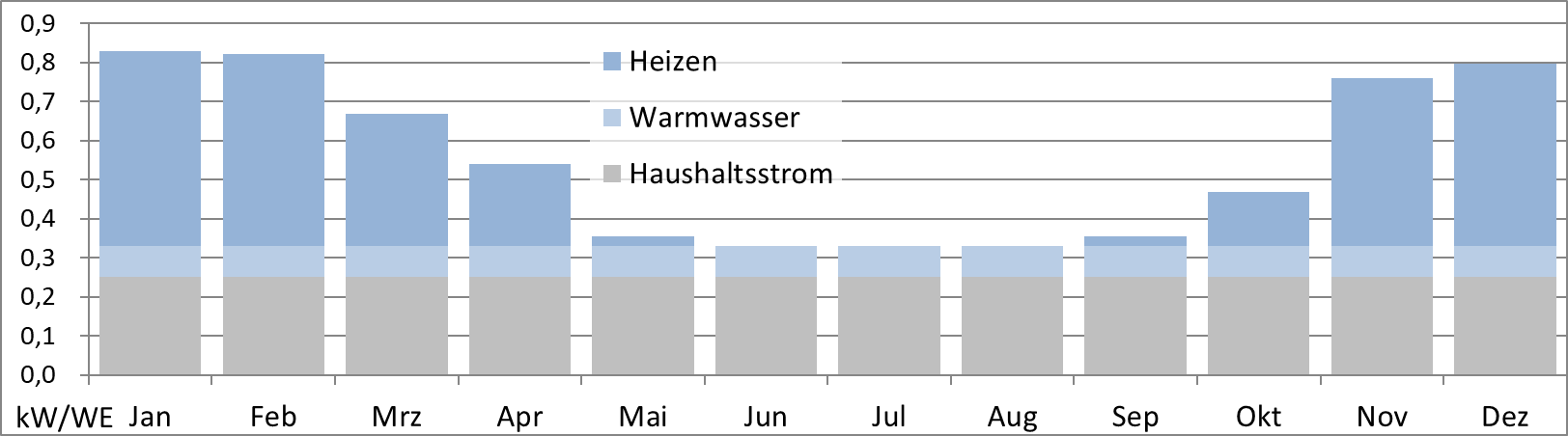 Standard GEG 2019Heizung: WärmepumpeJahresarbeitszahl 3,3
0,5
kW/WE
Differenz Wohngebäude BRD: 11 GW
 8 große  Kernkraftwerke
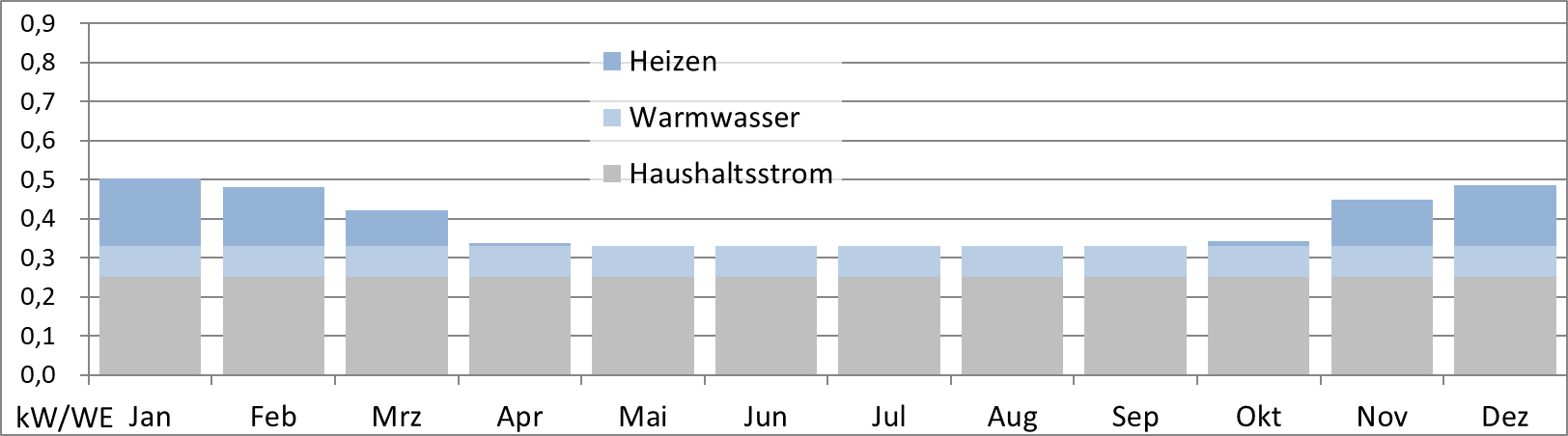 Standard PassivhausHeizung: WärmepumpeJahresarbeitszahl 3,3
0,17
kW/WE
Vorteil: Gebäudetechnik um 15 – 40 % günstiger
4
Effizienz-Standards – Mehr-/Minderinvestitionen vs. GEG
– erreichbar für 70 % der Planer
Schulze Darup: Kostengünstiger und zukunftsfähiger Geschosswohnungsbau im Quartier. – Gefördert: DBU AZ 33119, Berlin 2019
Förderung
400 €/m² WF

Bezug 75 m²/WE
KfW 153

Förderung
320 €/m² WF

Bezug 75 m²/WE
Förderung
400 €/m² WF

Bezug 75 m²/WE
Effizienz-Standards – Mehr-/Minderinvestitionen vs. GEG  – erreichbar für 30 % der Planer
KfW 153

Förderung
320 €/m² WF

Bezug 75 m²/WE
Förderung
240 €/m² WF

Bezug 75 m²/WE
Interface

100 – 1.500 €/WE
Schulze Darup: Kostengünstiger und zukunftsfähiger Geschosswohnungsbau im Quartier. – Gefördert: DBU AZ 33119, Berlin 2019